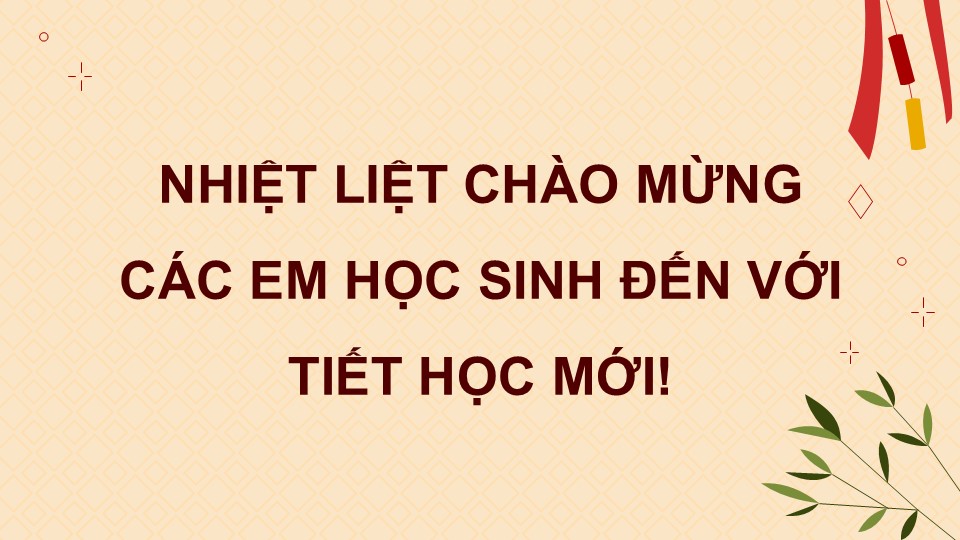 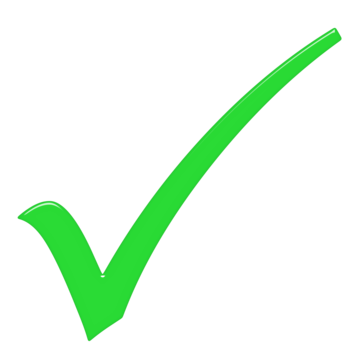 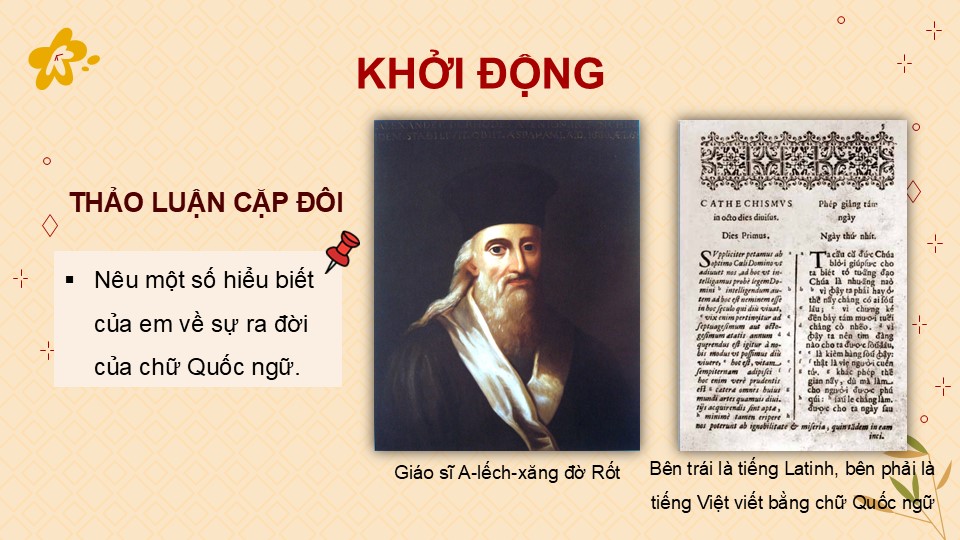 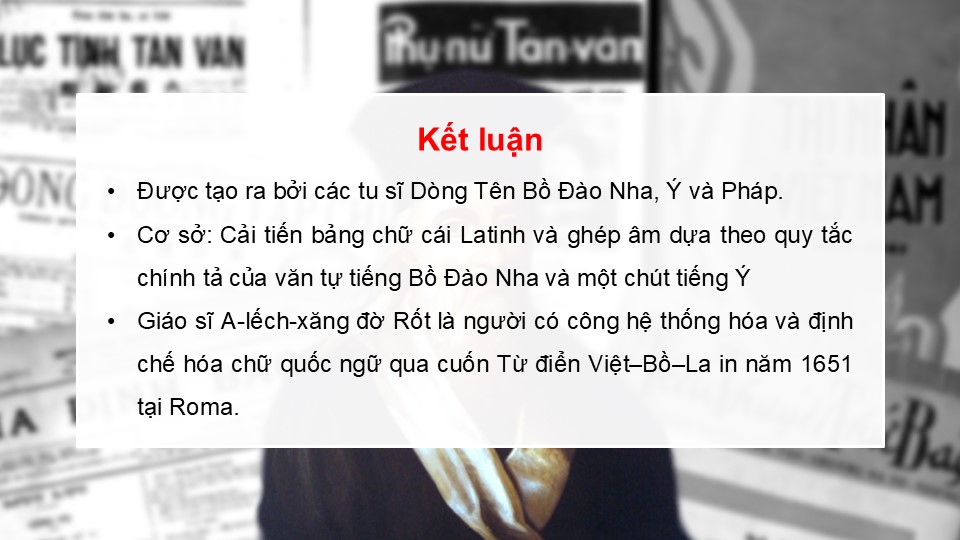 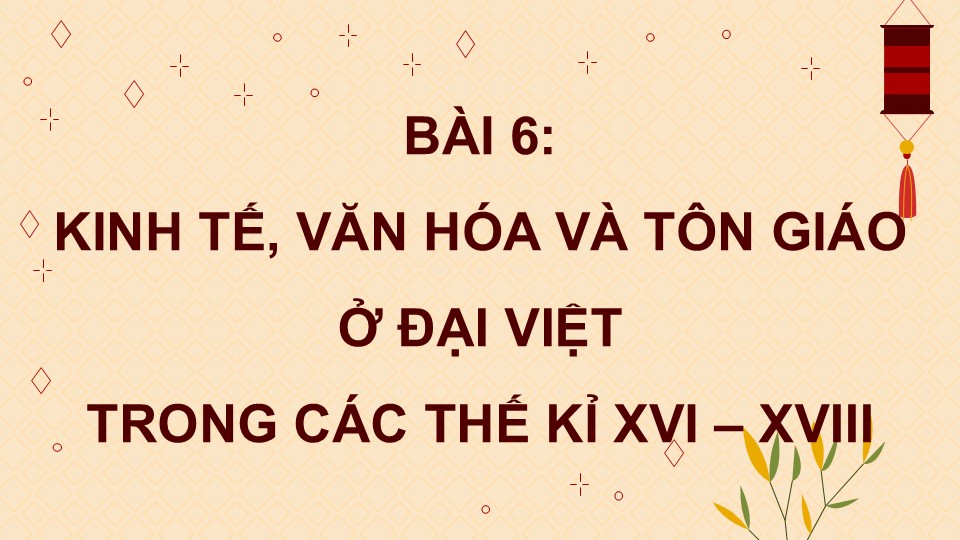 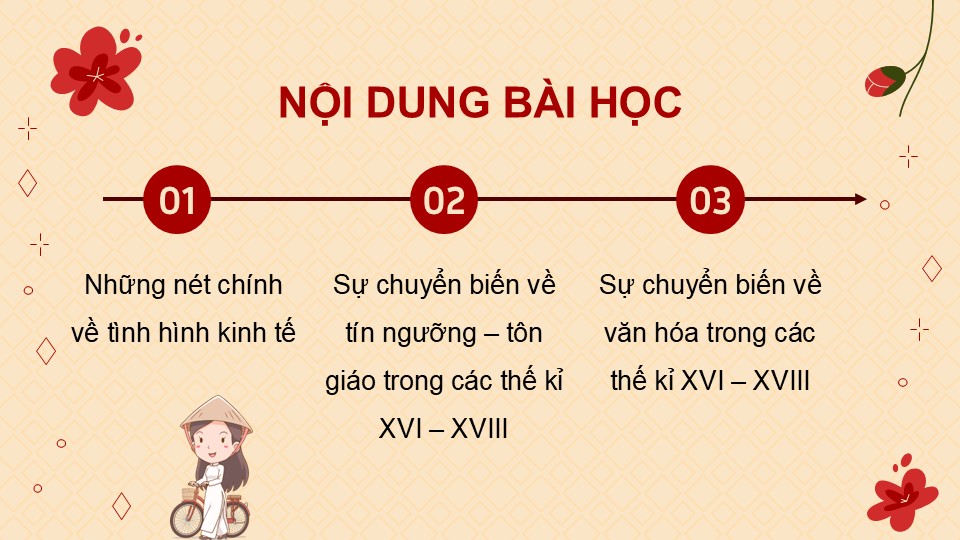 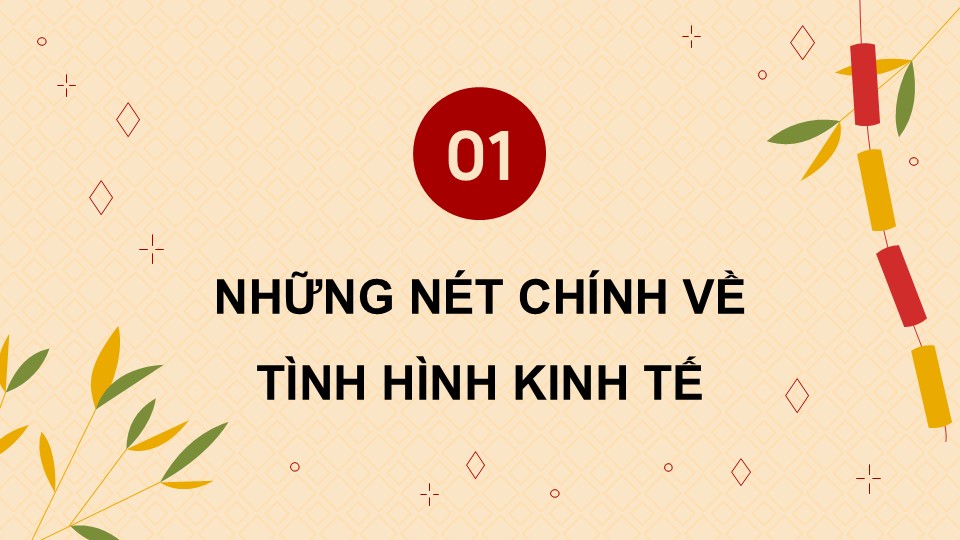 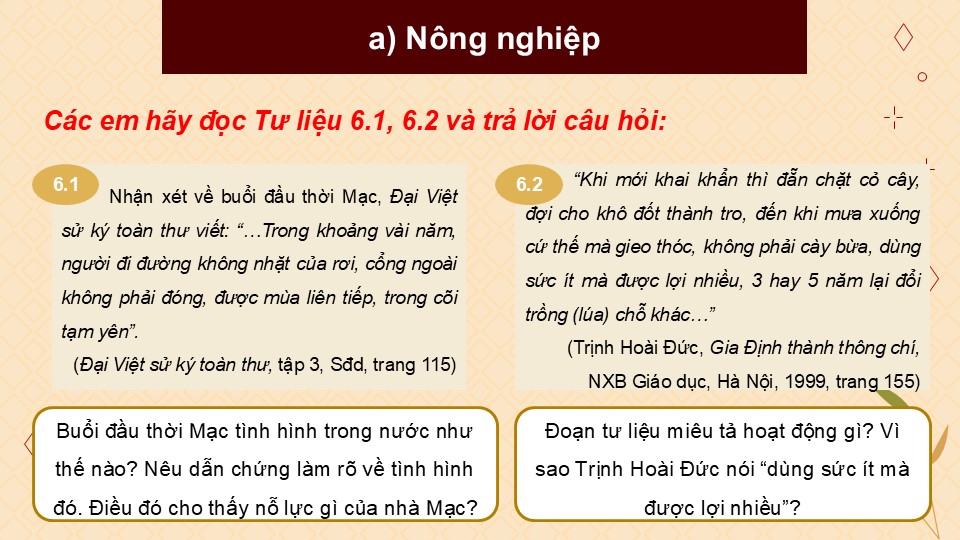 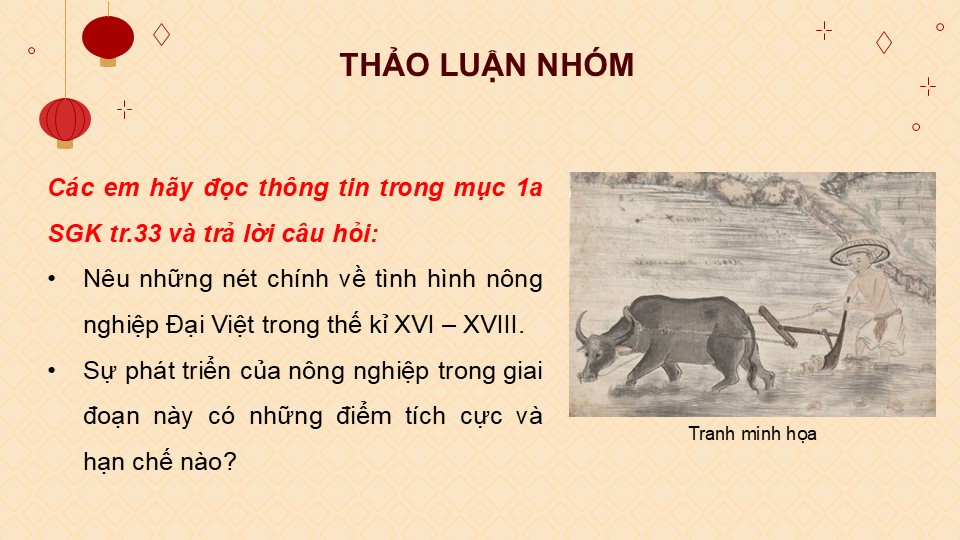 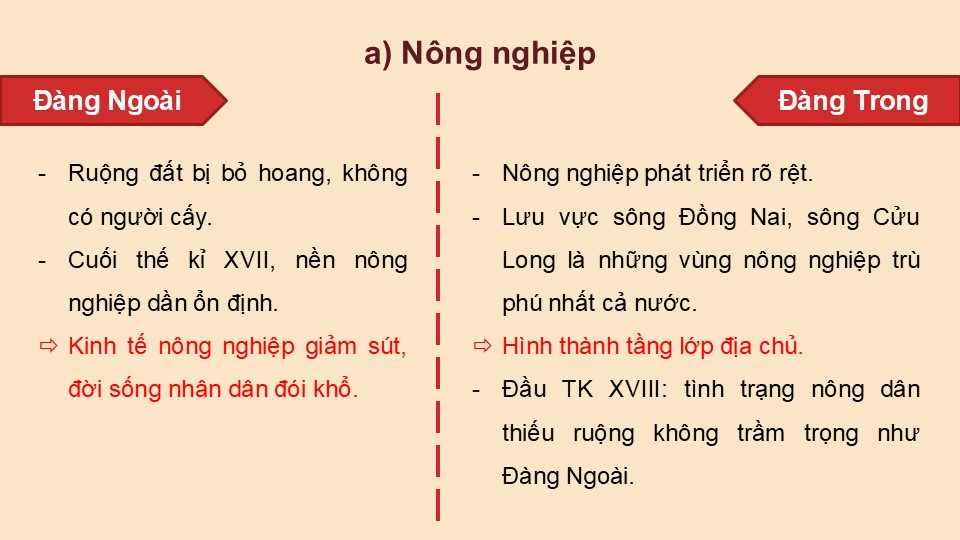 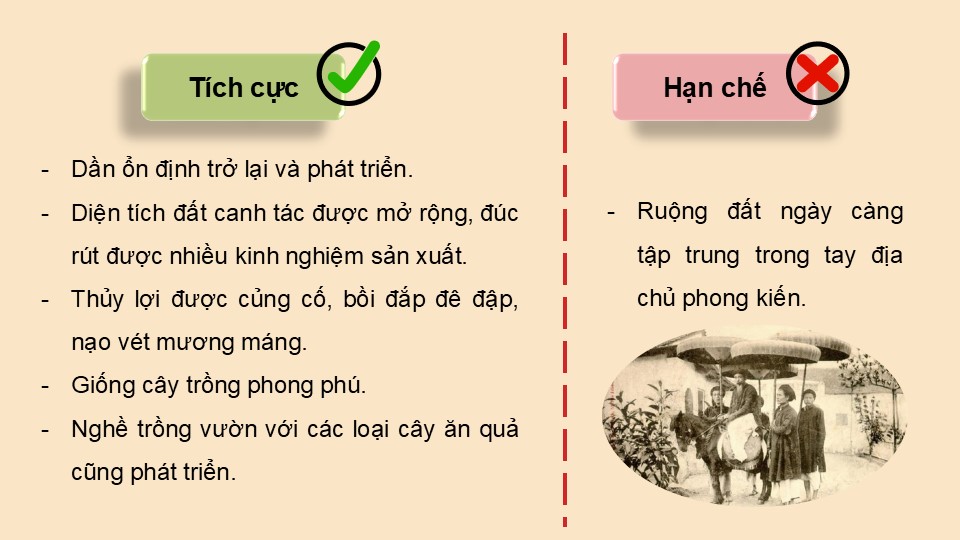 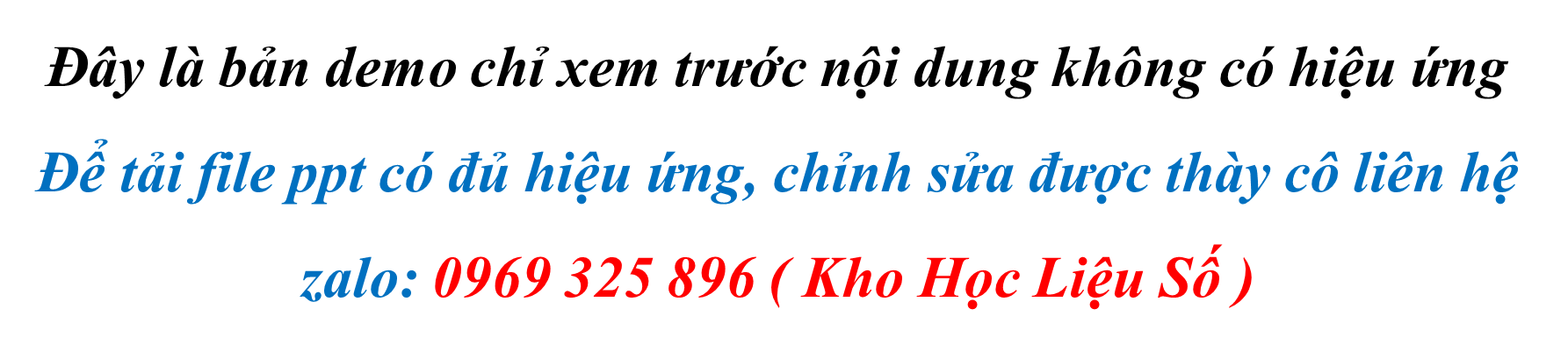 Link xem và tải:
https://tailieugiaovien.edu.vn/subject_lesson/su-8/
https://tailieugiaovien.edu.vn/subject_lesson/dia-8/
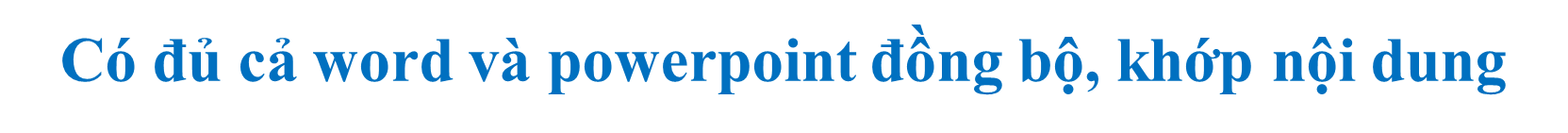 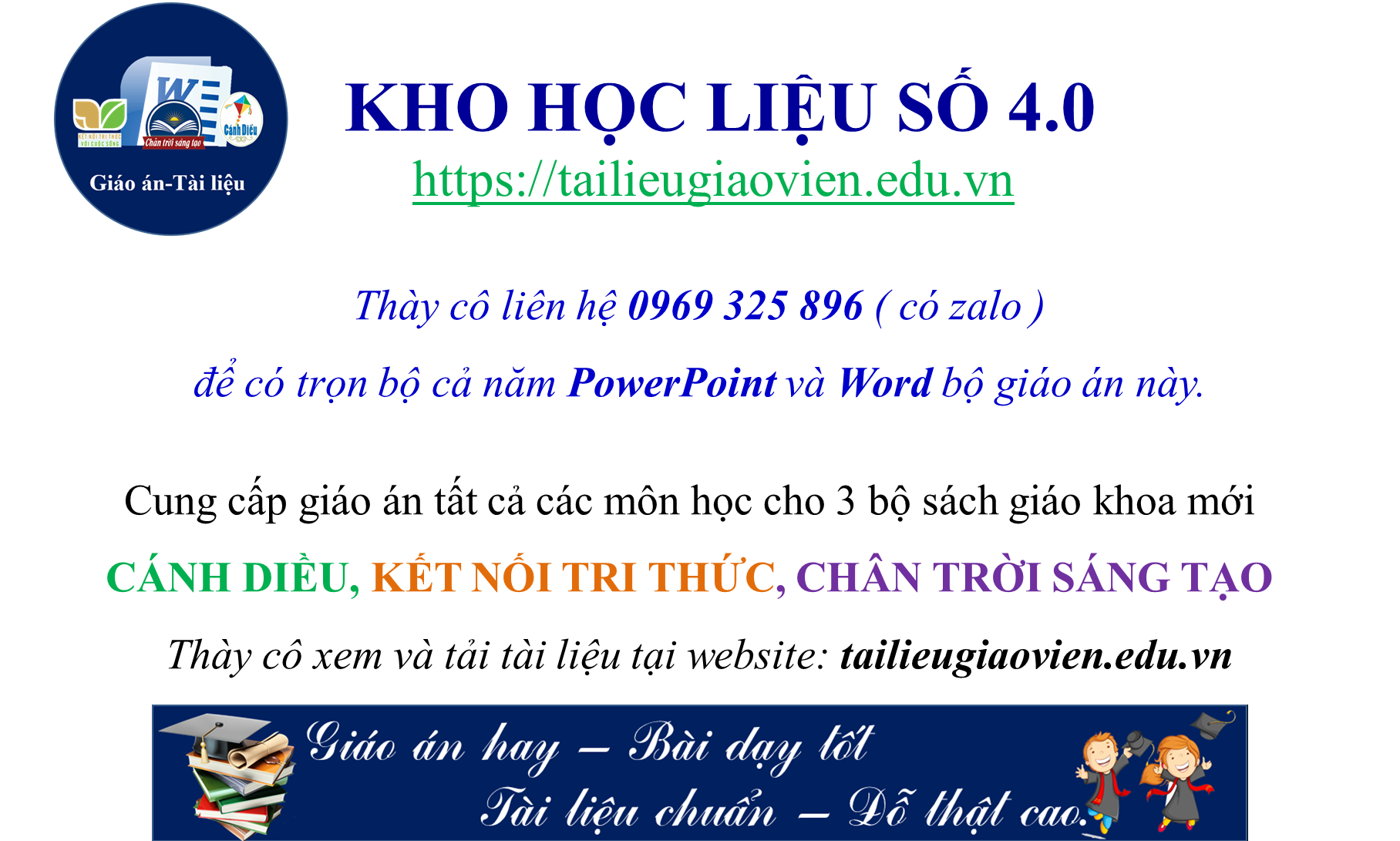 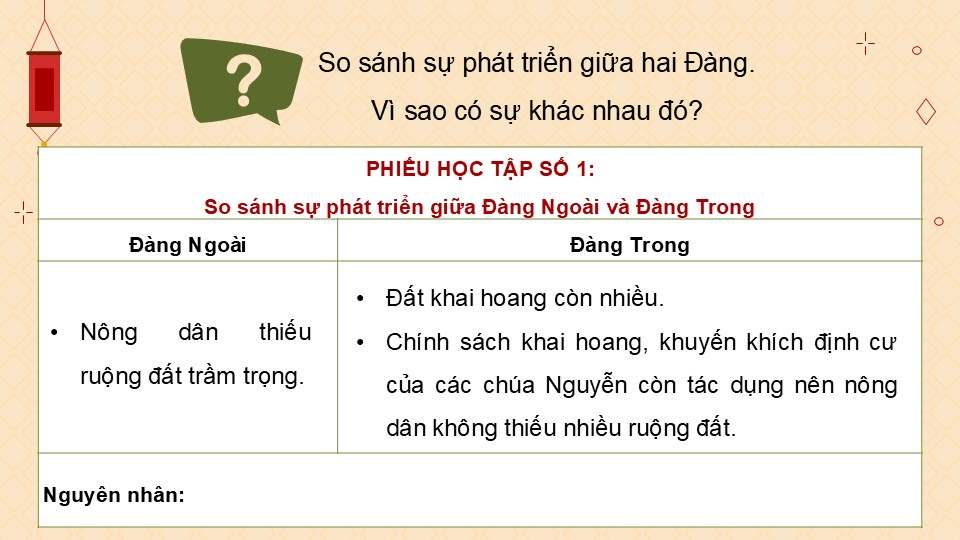 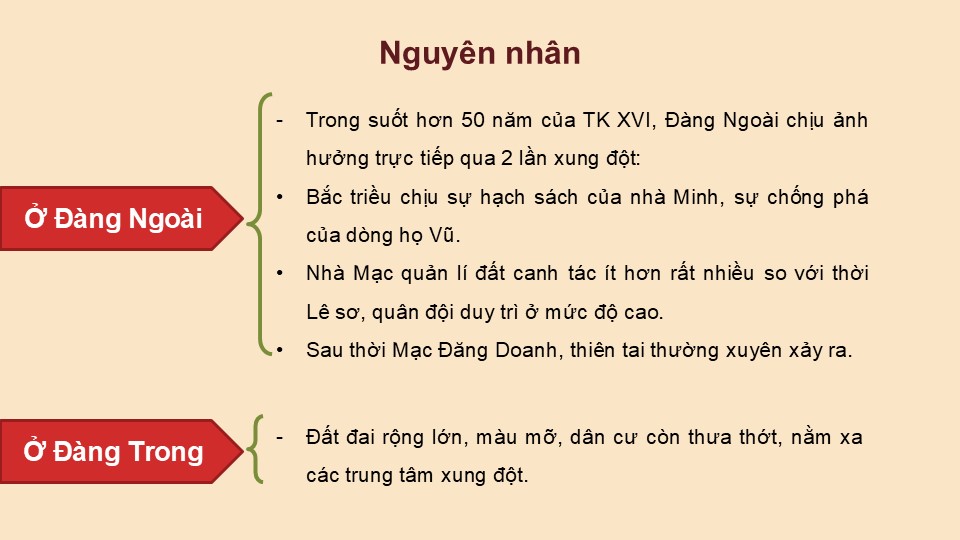 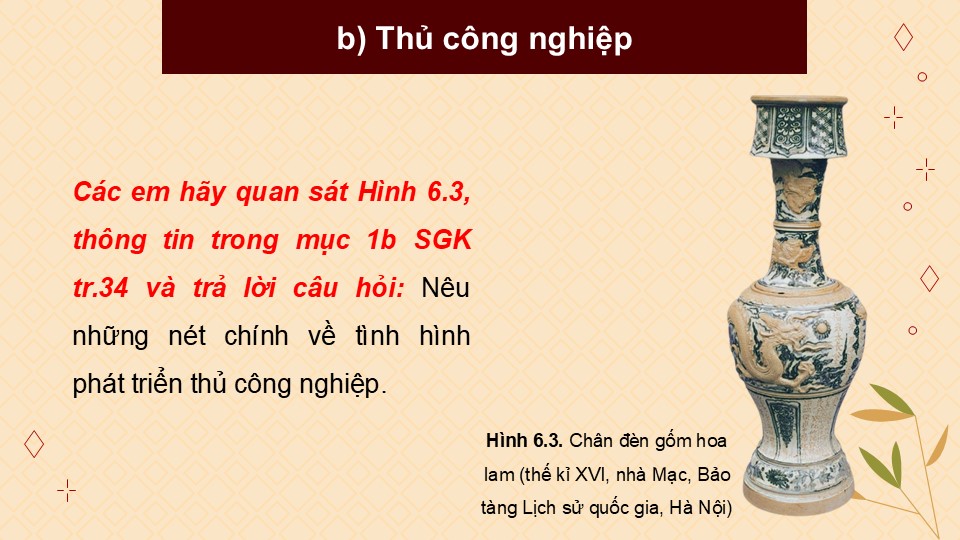 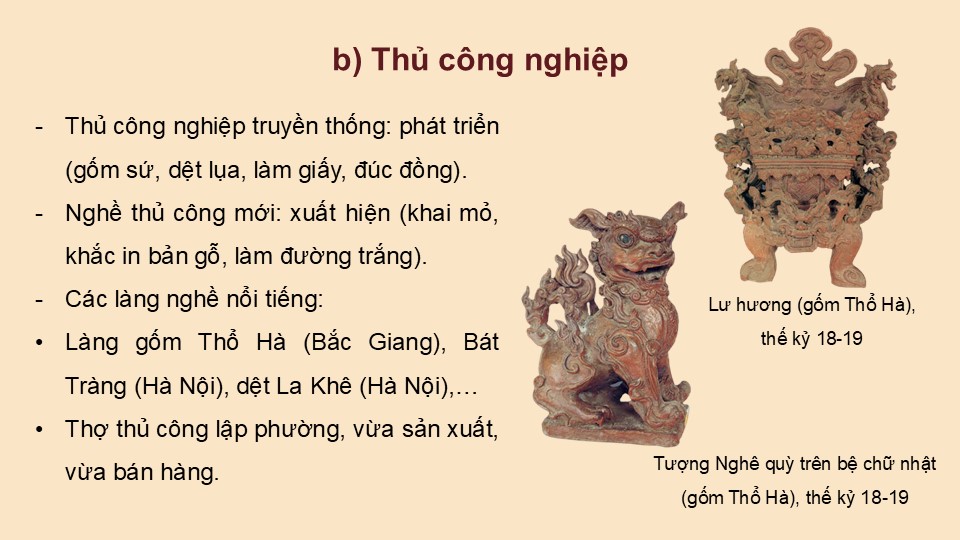 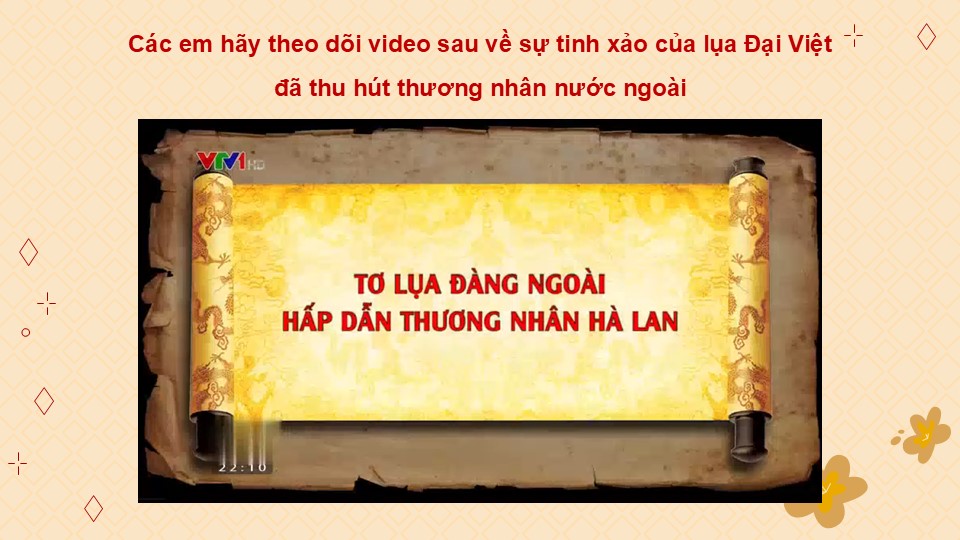 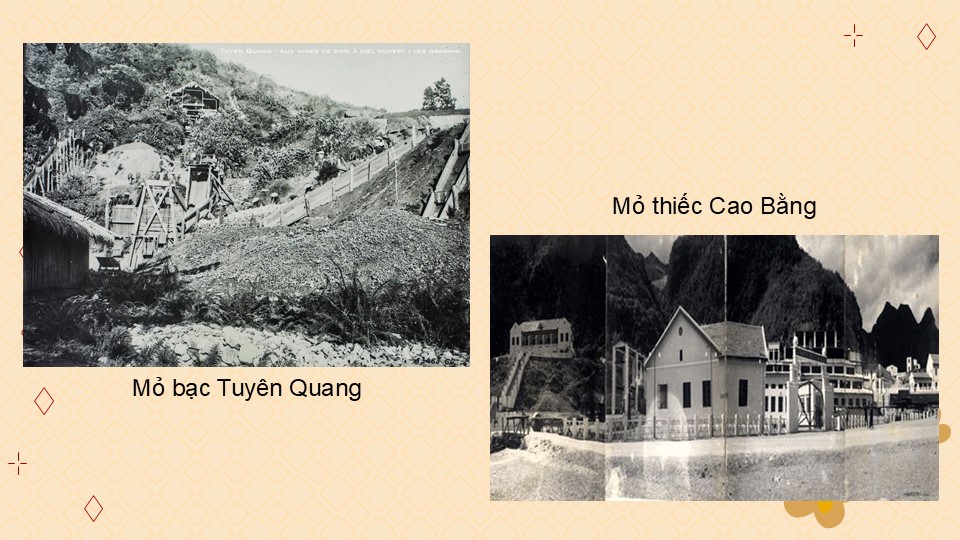 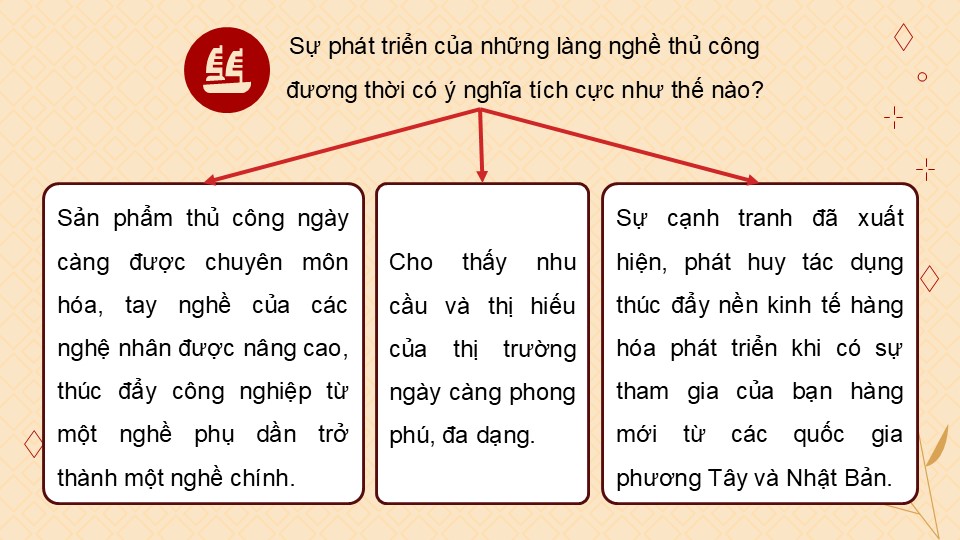 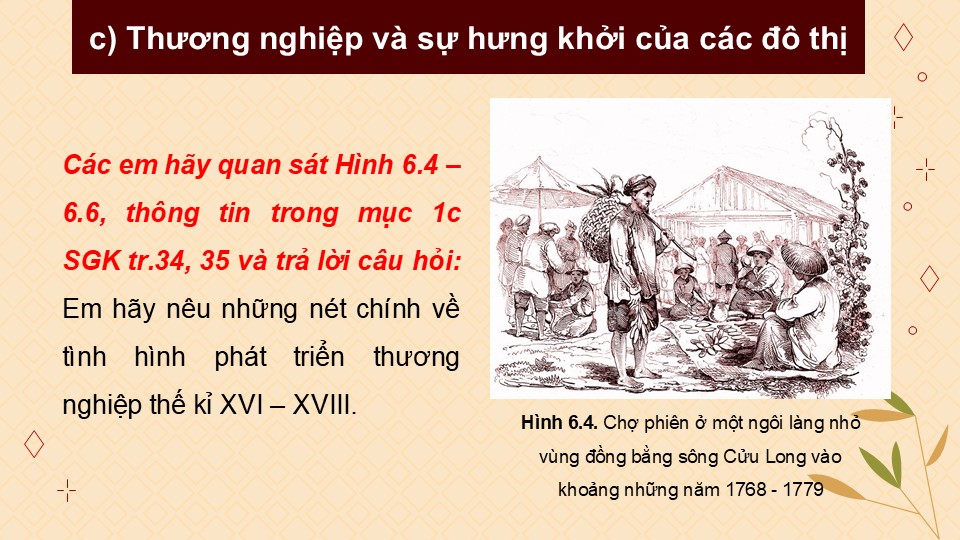 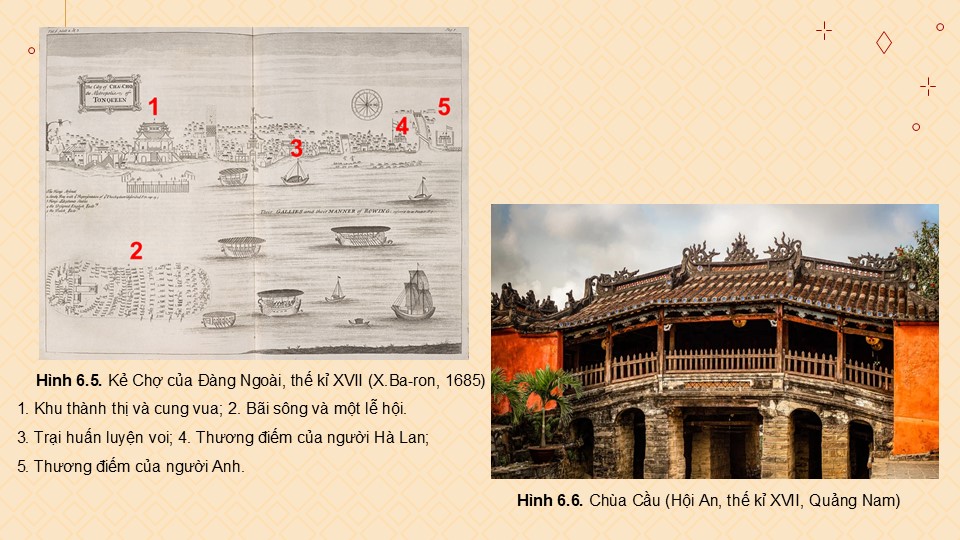 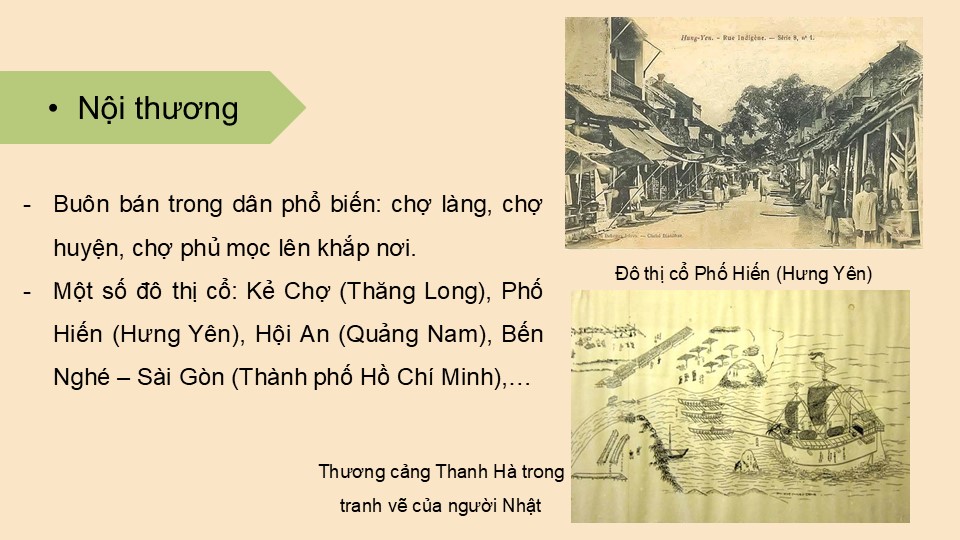 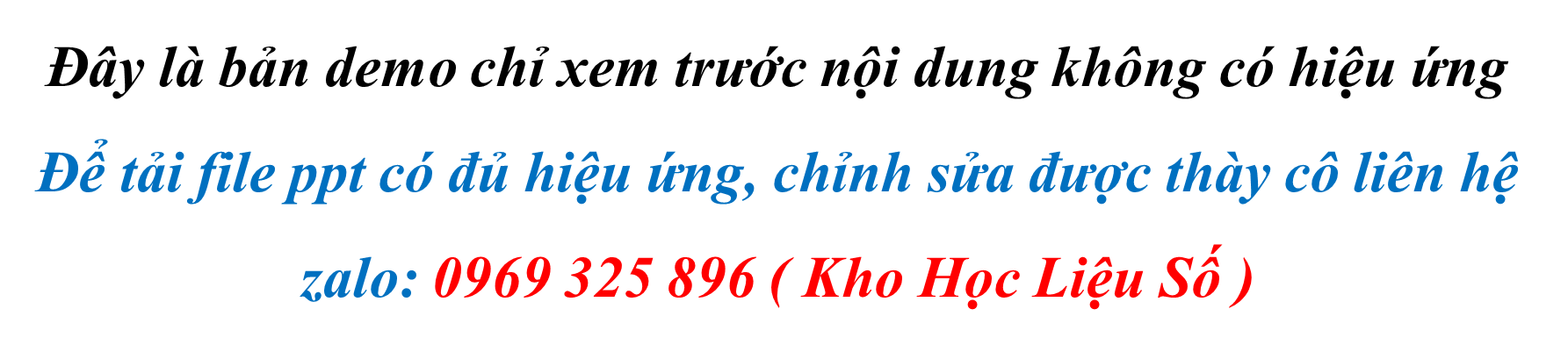 Link xem và tải:
https://tailieugiaovien.edu.vn/subject_lesson/su-8/
https://tailieugiaovien.edu.vn/subject_lesson/dia-8/
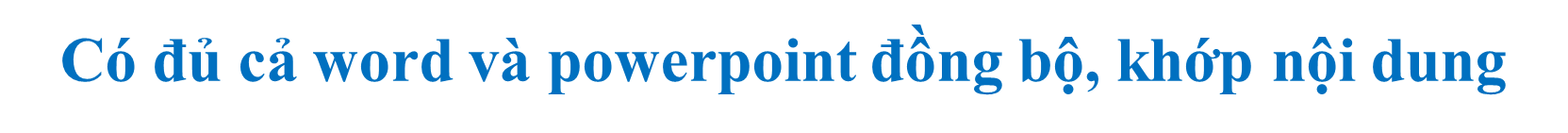 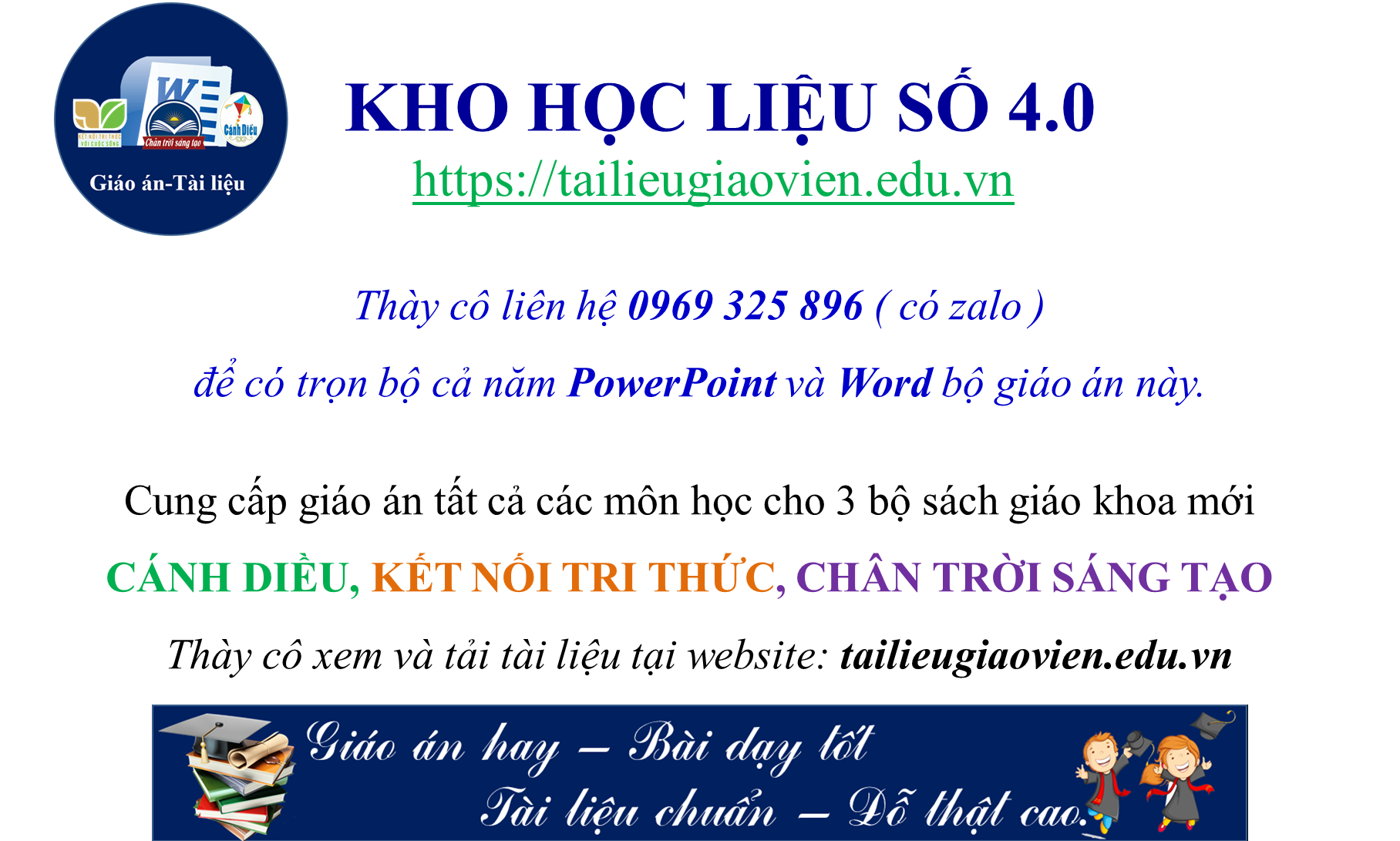 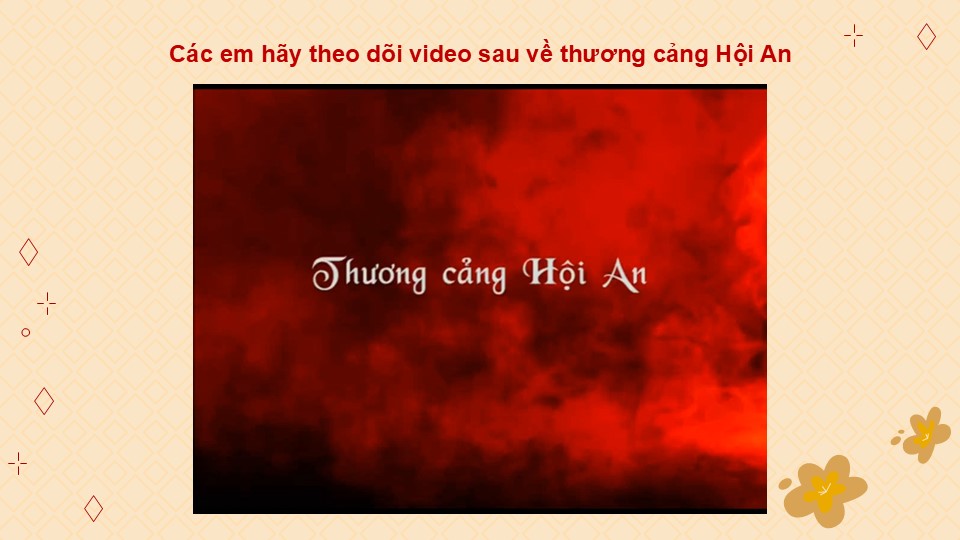 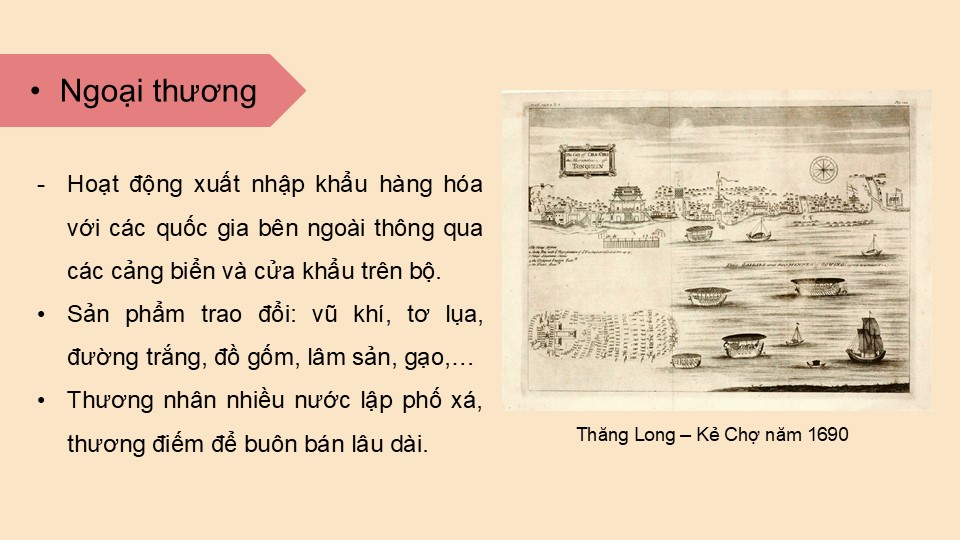 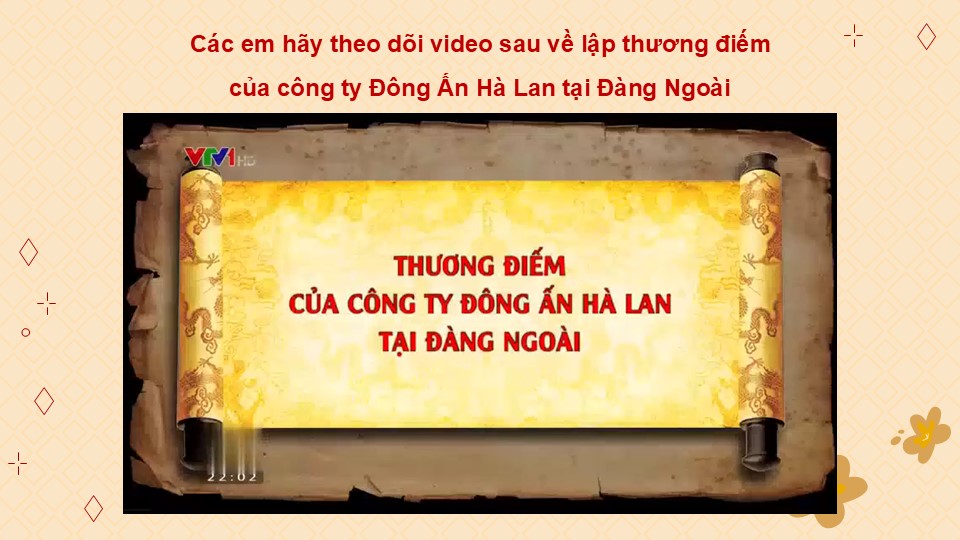 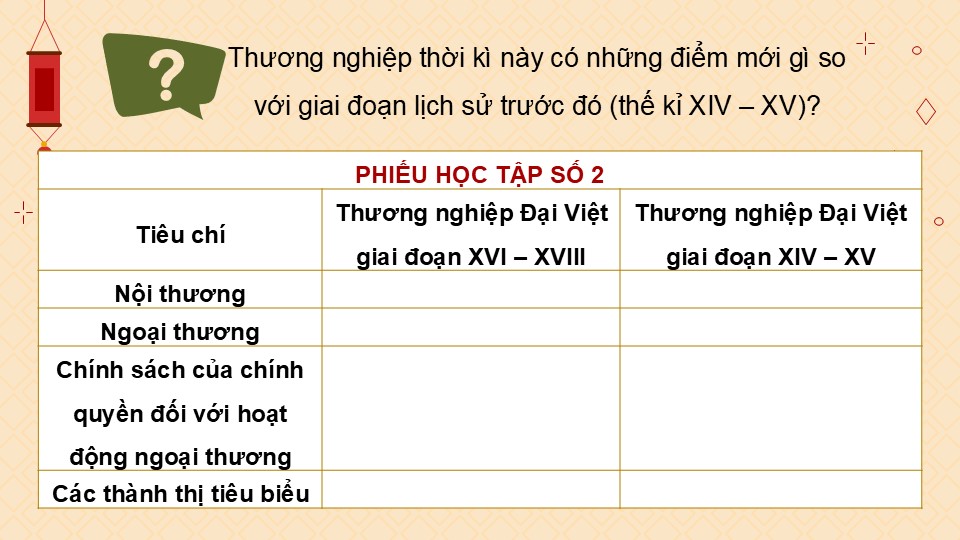 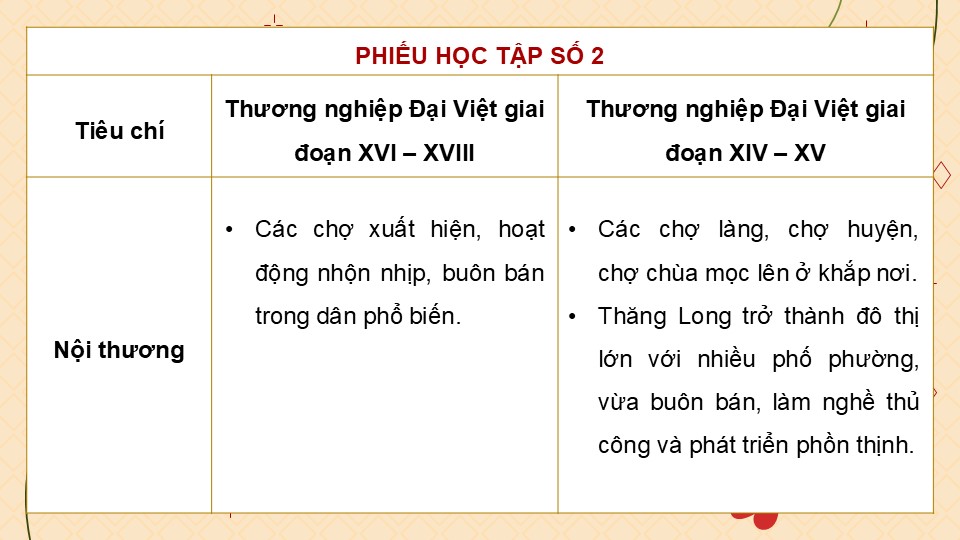 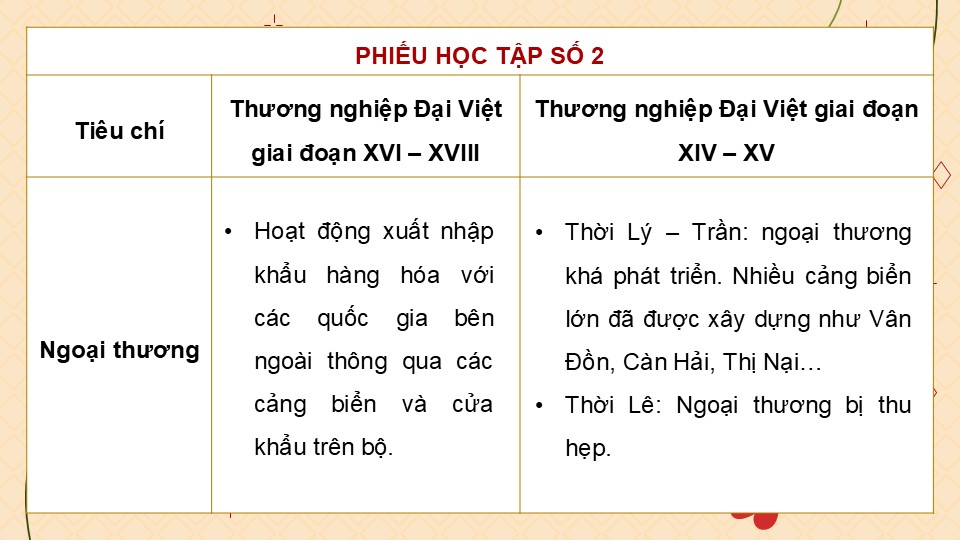 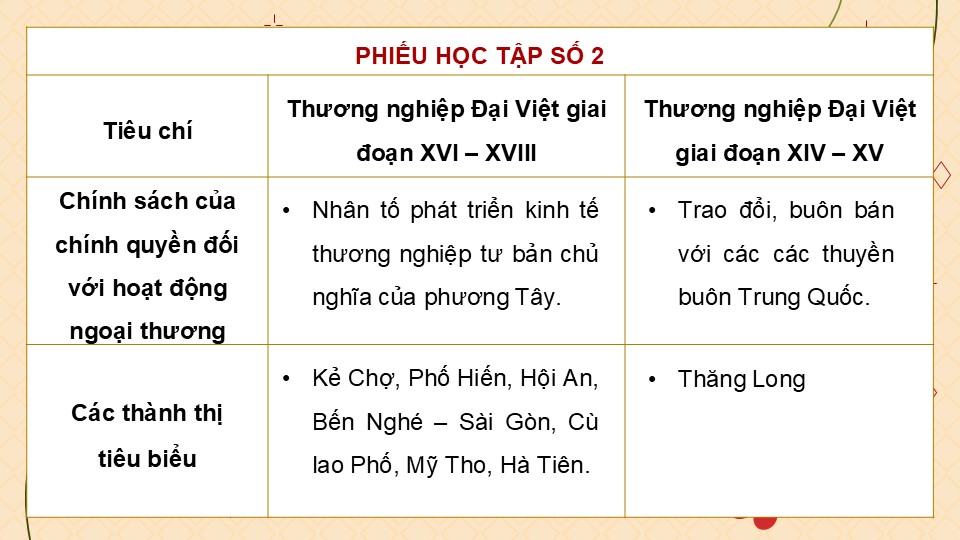 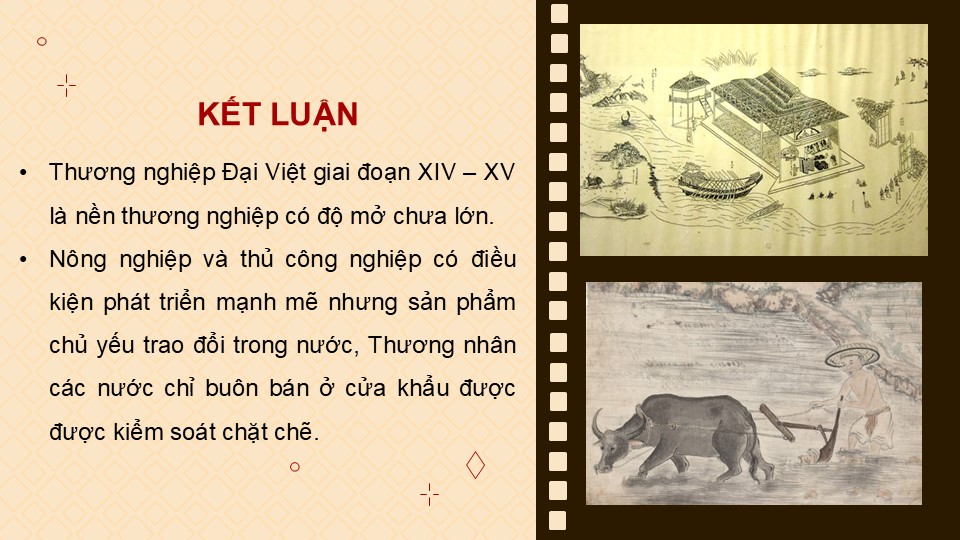 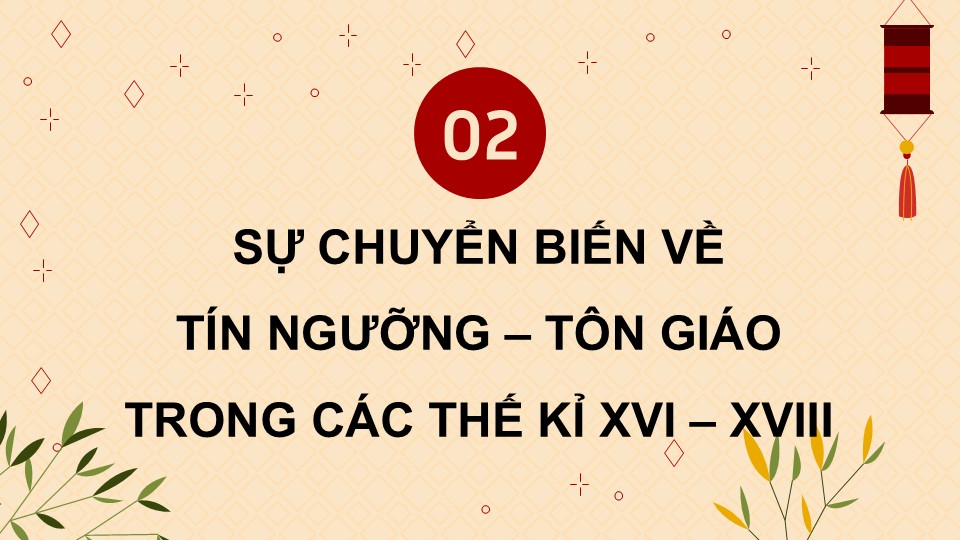 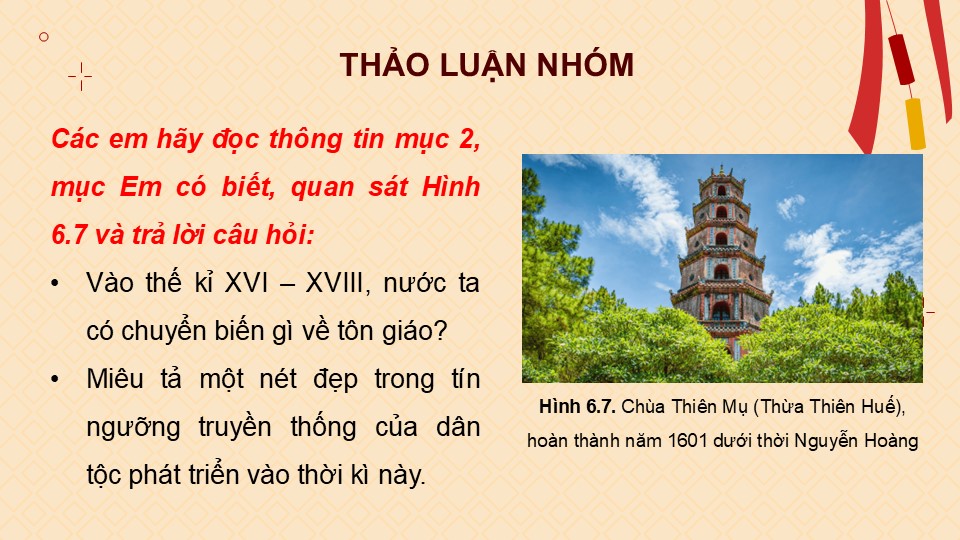 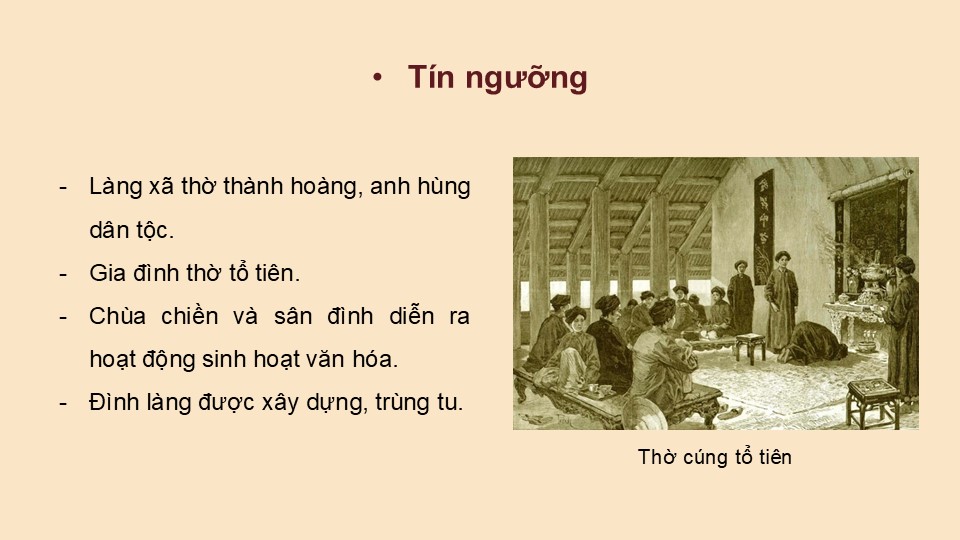 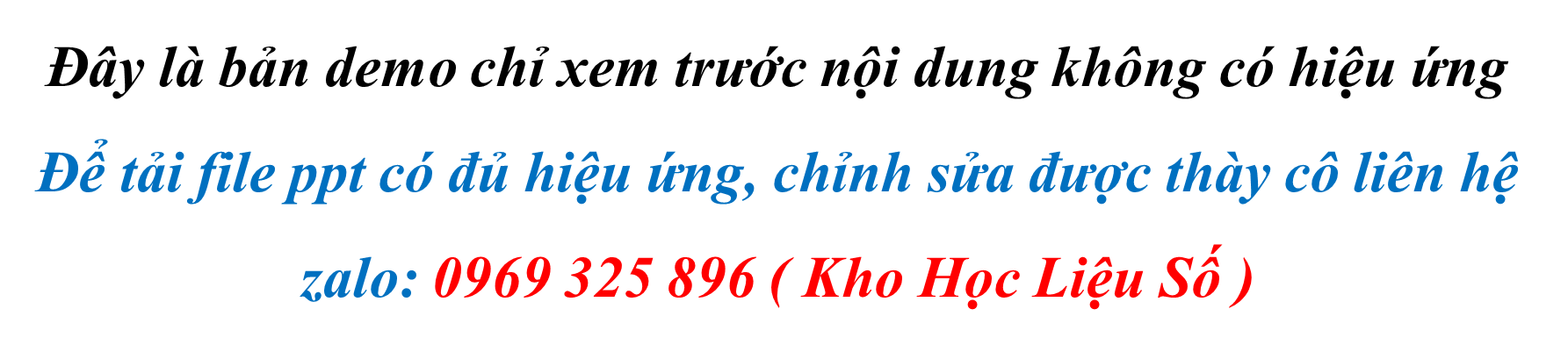 Link xem và tải:
https://tailieugiaovien.edu.vn/subject_lesson/su-8/
https://tailieugiaovien.edu.vn/subject_lesson/dia-8/
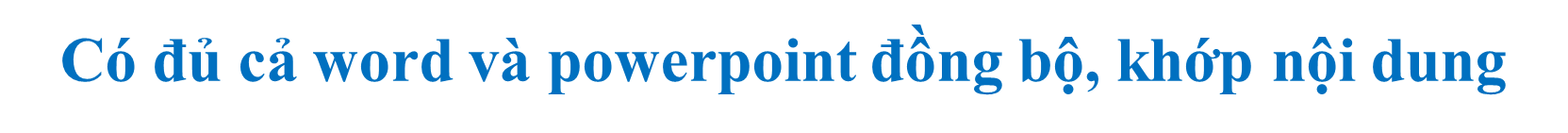 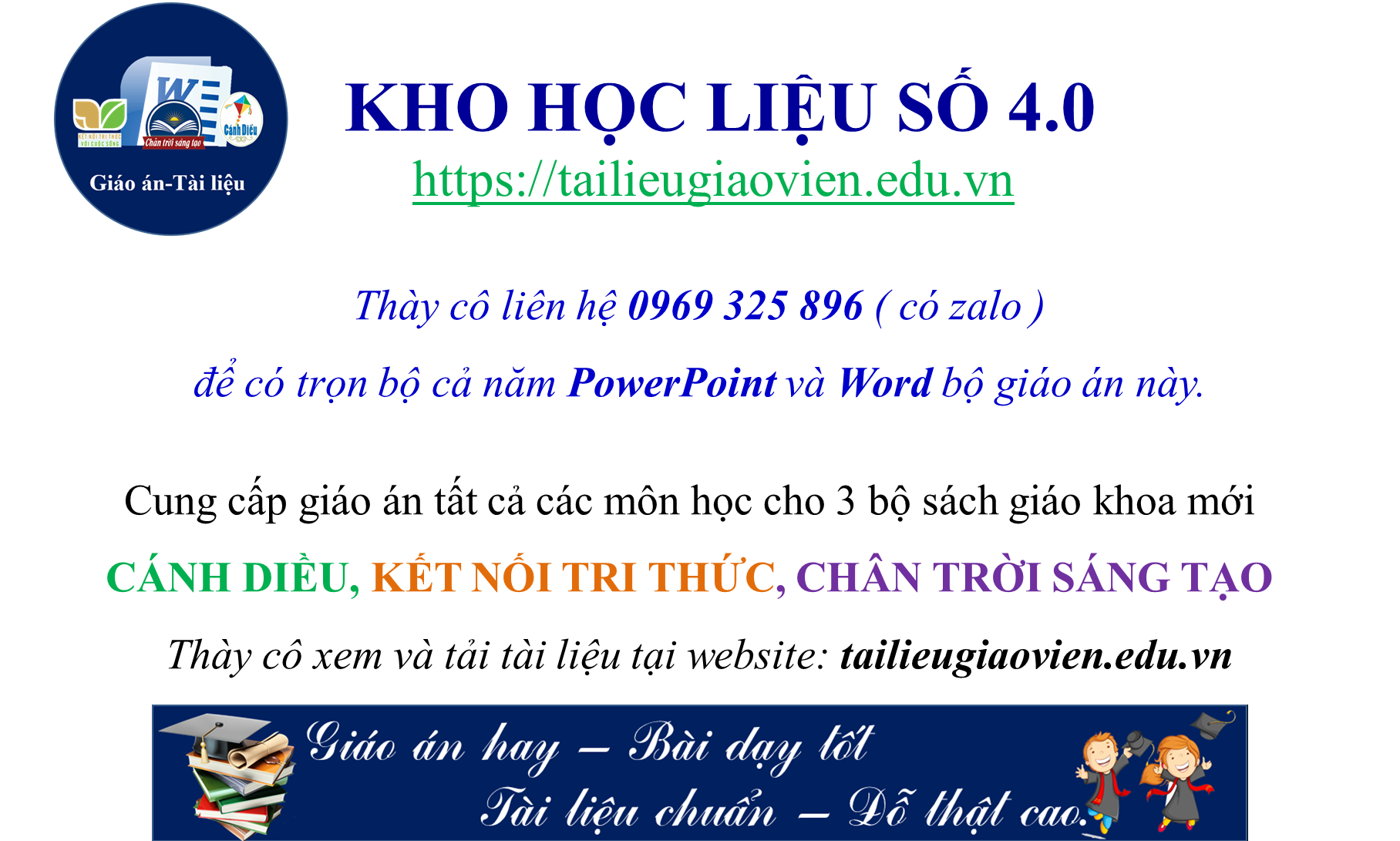 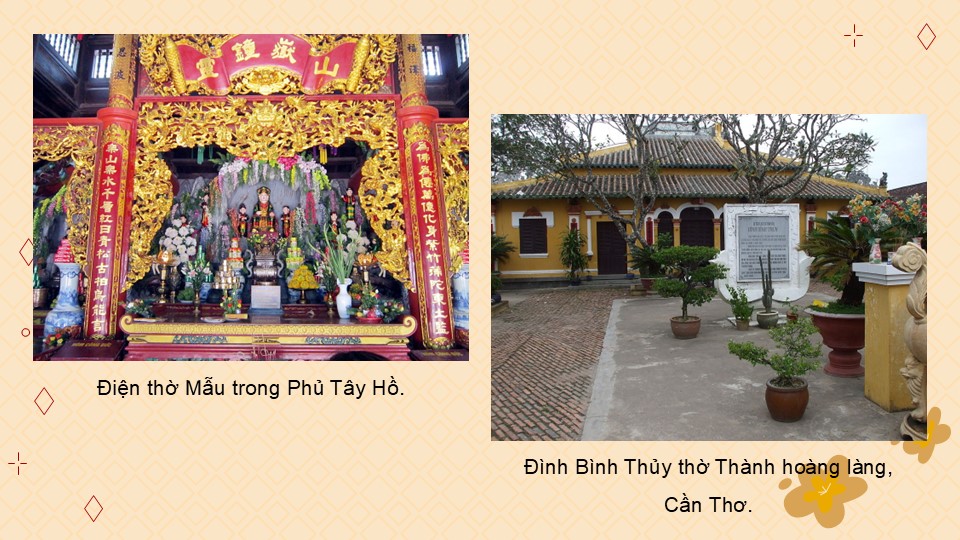 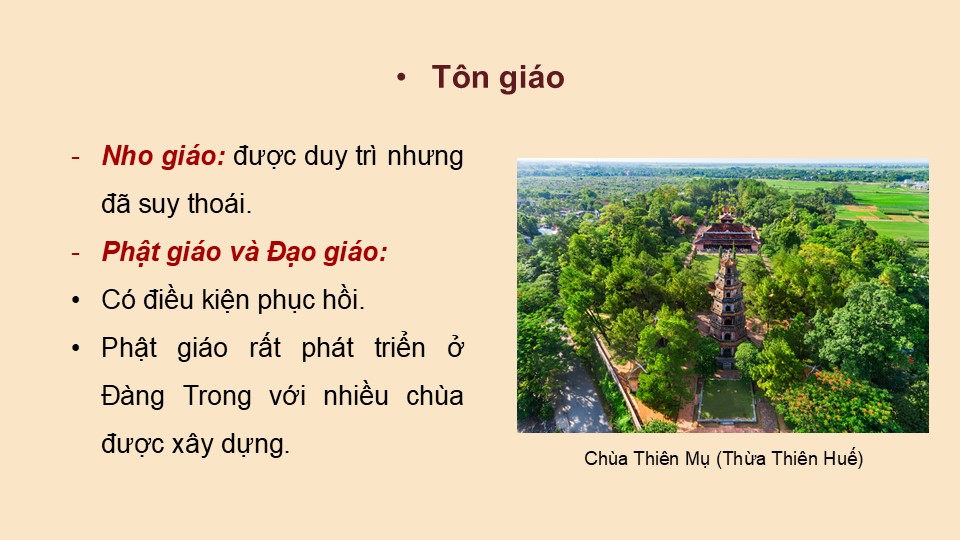 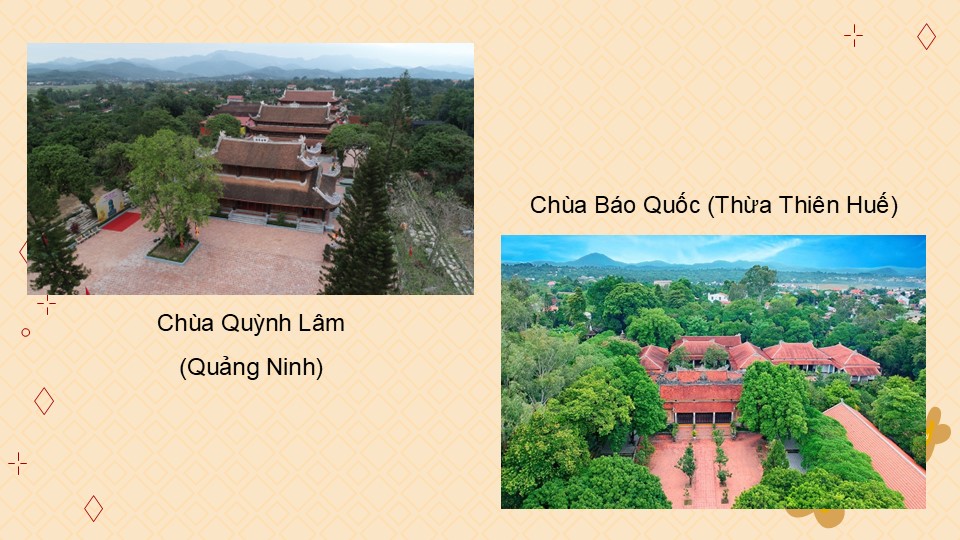 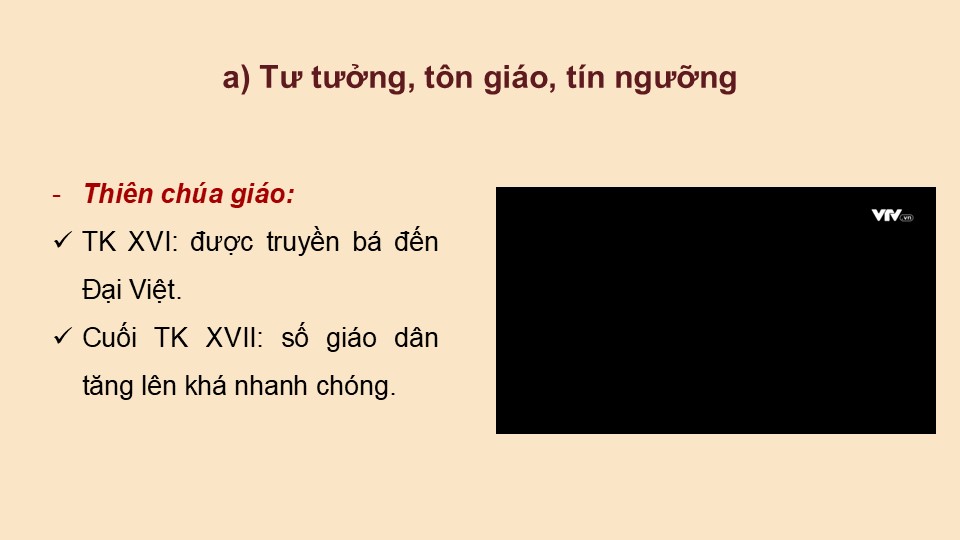 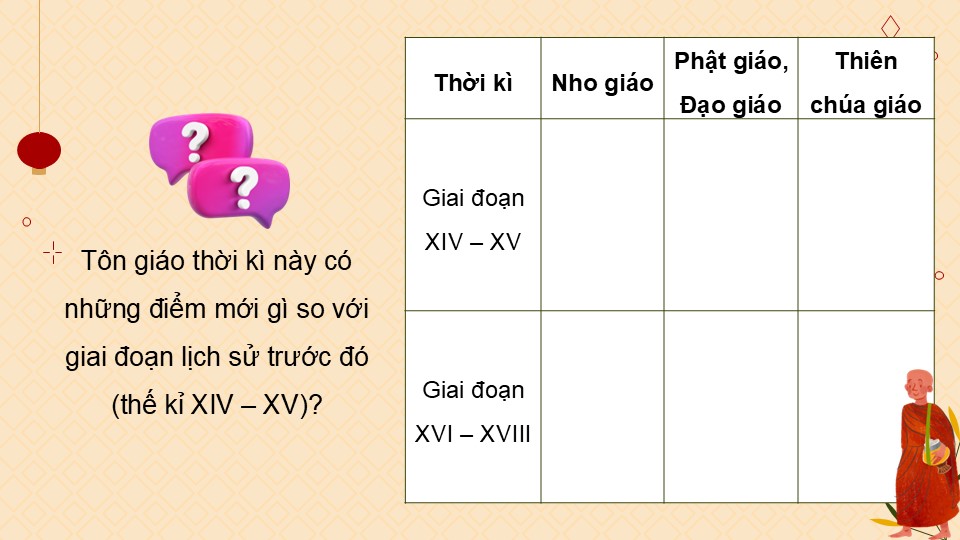 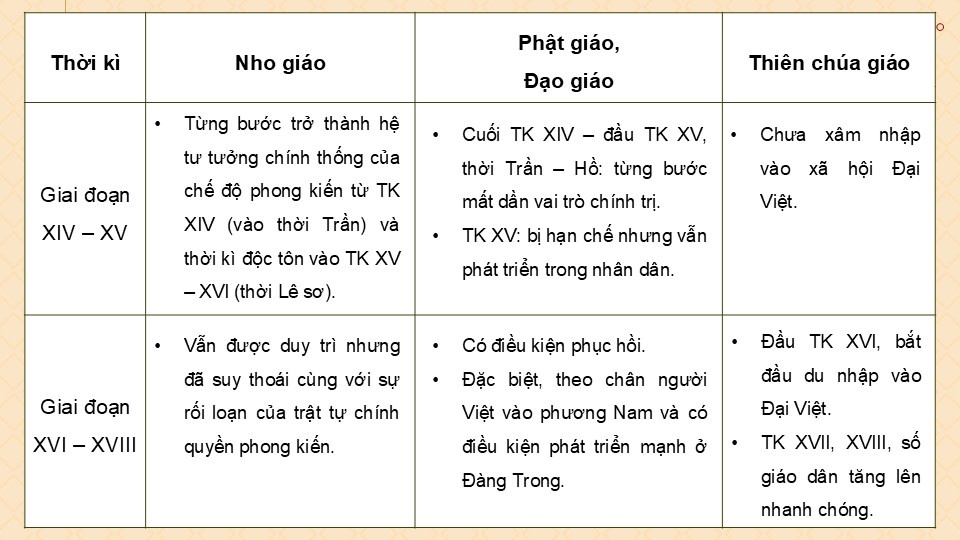 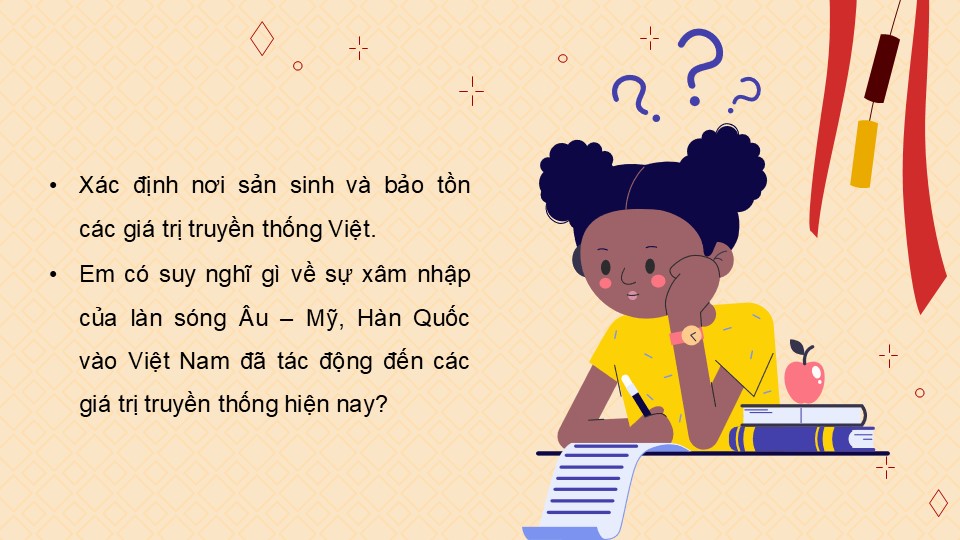 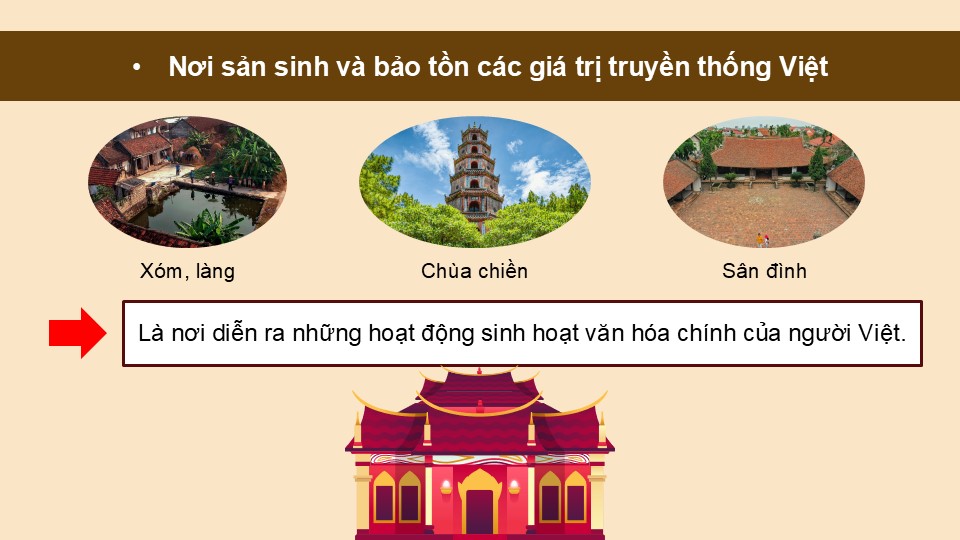 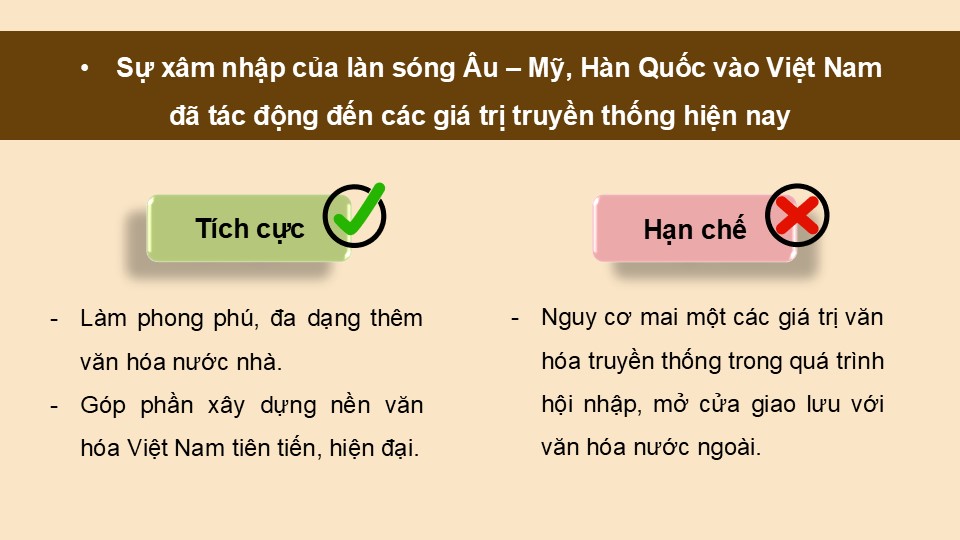 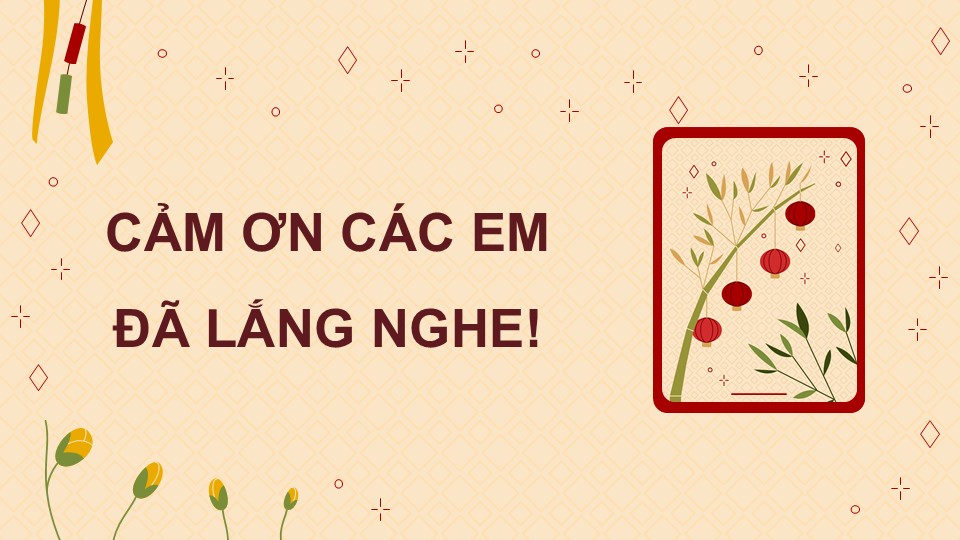 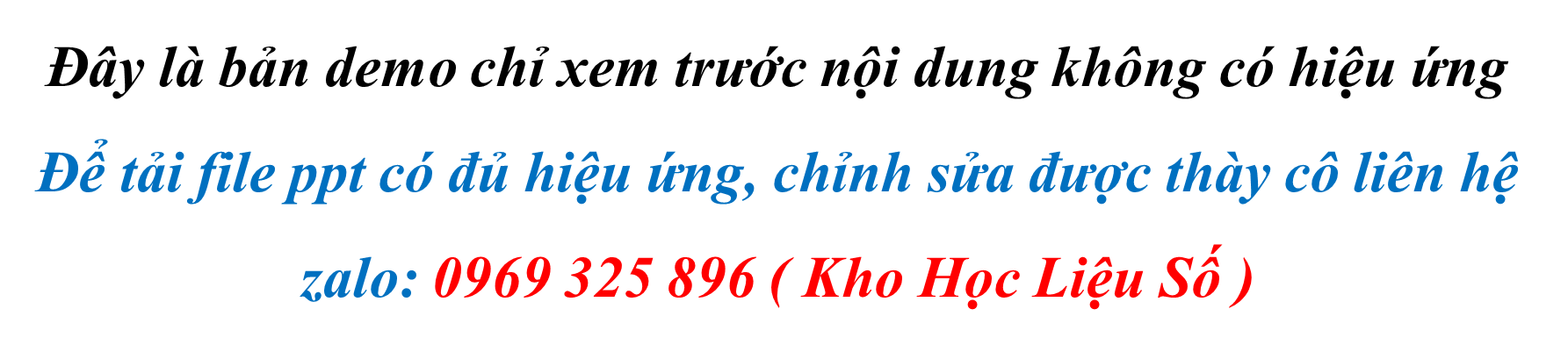 Link xem và tải:
https://tailieugiaovien.edu.vn/subject_lesson/su-8/
https://tailieugiaovien.edu.vn/subject_lesson/dia-8/
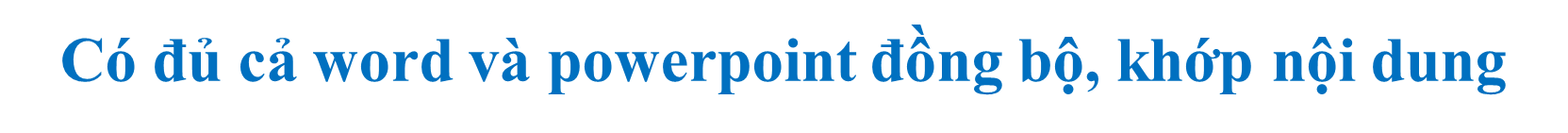 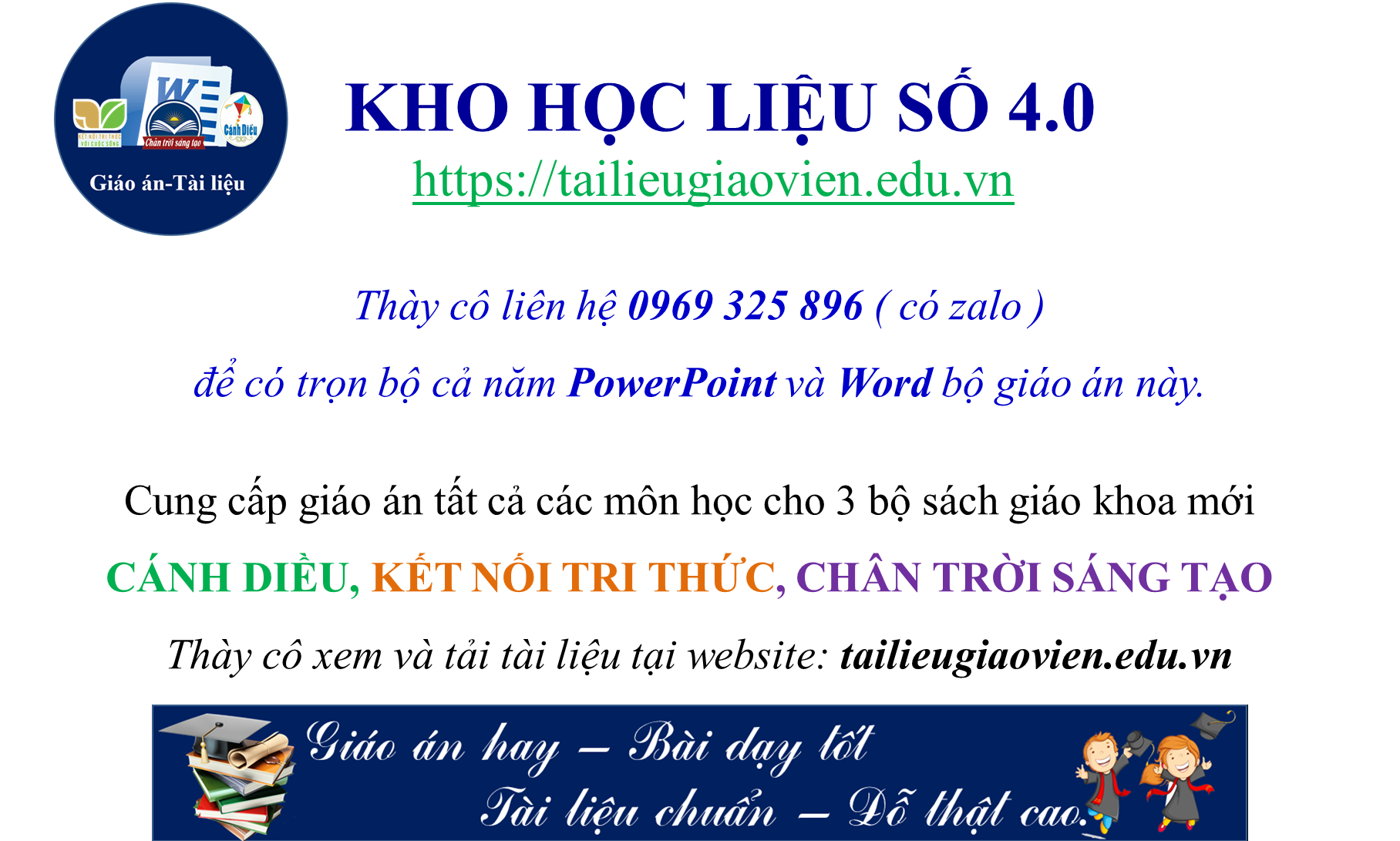